Differentiation
First Principles & Implicit Differentiation
First Principles
What is differentiation?
    Gradients
    Rates of Change
First Principles
Gradient
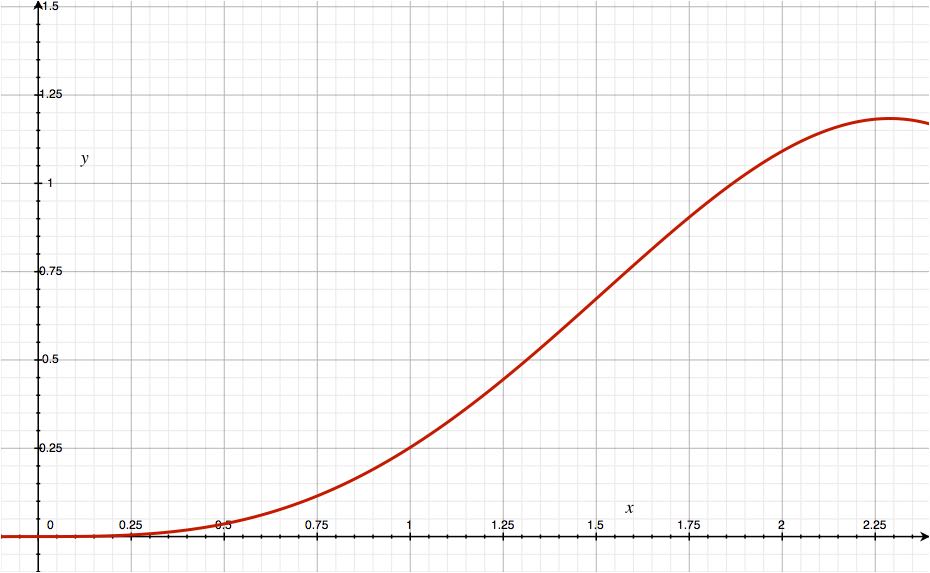 Not that great.
Gradient
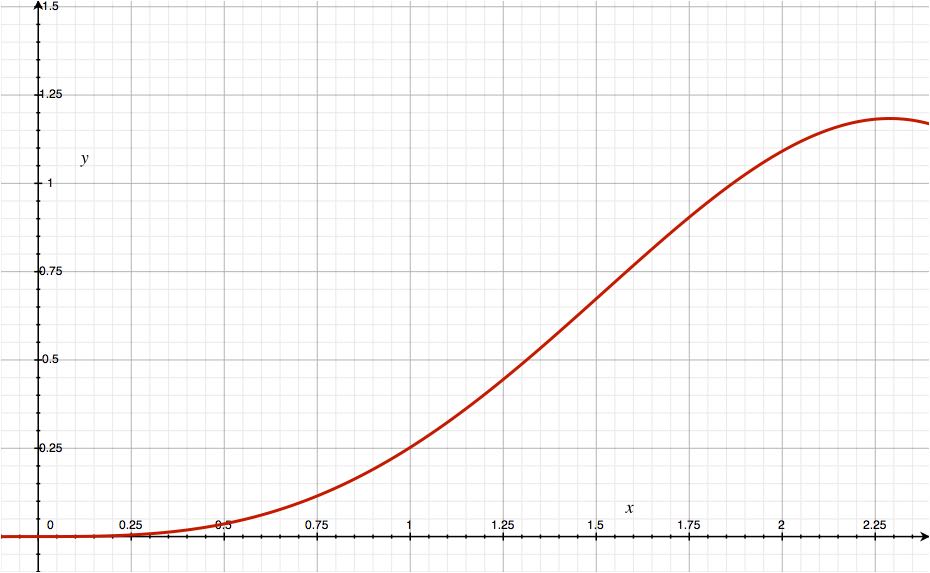 Better.
Gradient
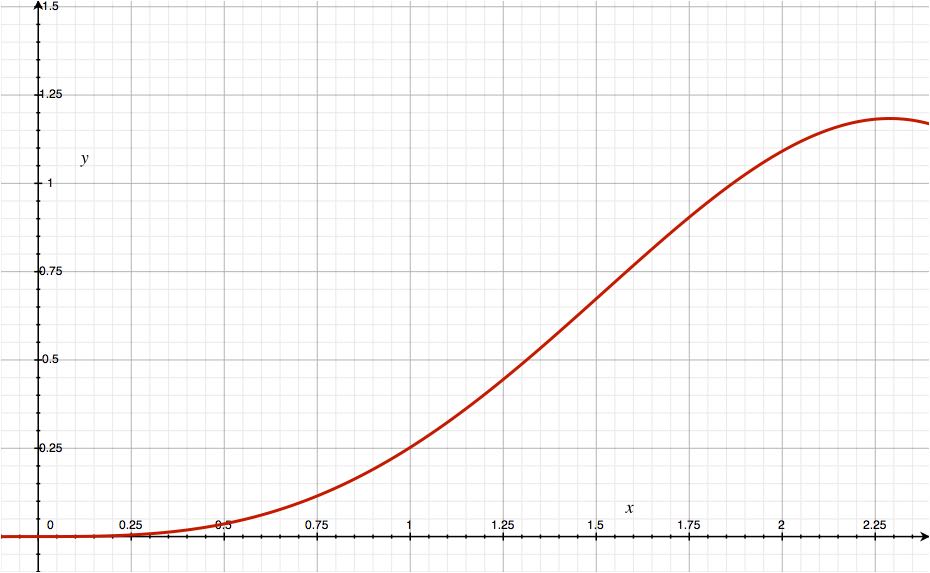 Even better again.
Gradient
First Principles
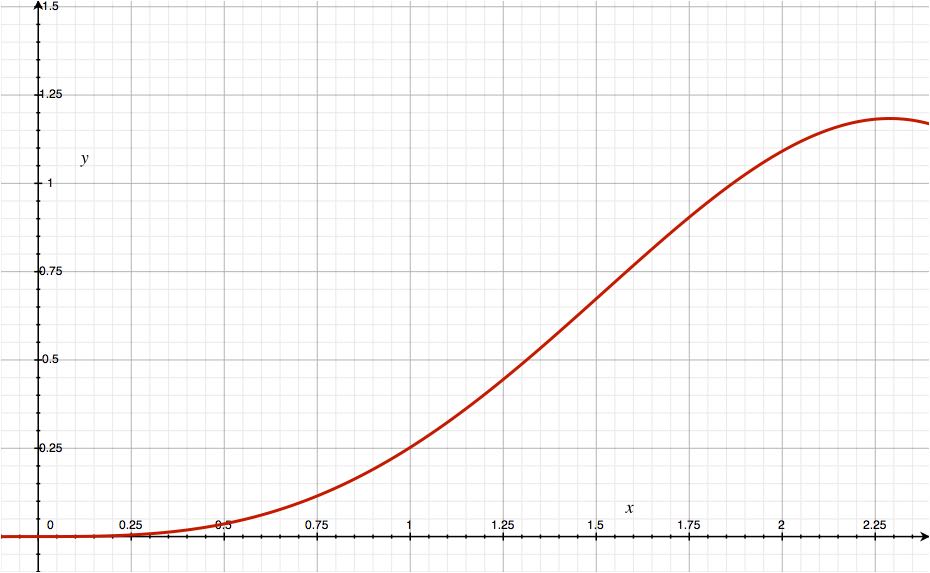 [Speaker Notes: Explain the concept of a limit:
    We can’t use the actual value we want, so we use ‘close enough’ – or, algebra!]
Example 1
[Speaker Notes: May need to talk more about the substitution and the cancelling.]
Example 2
Practice
Delta Workbook
    Exercise 5.7, page 77
Workbook
    Pages 15-20
Implicit Differentiation
Example 1
Implicit Differentiation
Example 2
This is really horrible to rearrange – use implicit differentiation!
Differentiate
Practice
Delta Workbook
    Exercise 13.1, page 139
Workbook
    Pages 27-31, 32-35 (harder)
Do Now
Any Questions?
Delta Workbook
    Exercises 5.7, 13.1
Workbook
    Pages 15-20, 27-35
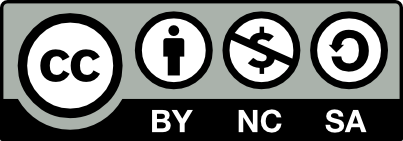 This work is licensed under a Creative Commons Attribution-NonCommercial-ShareAlike 4.0 International License.
Aaron Stockdill
2016